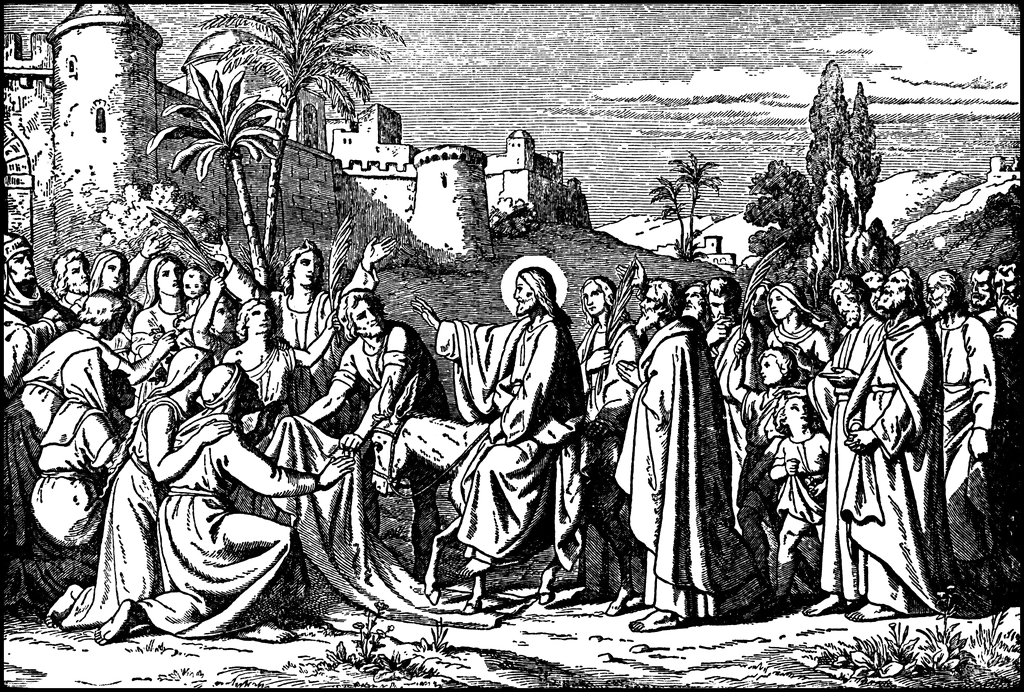 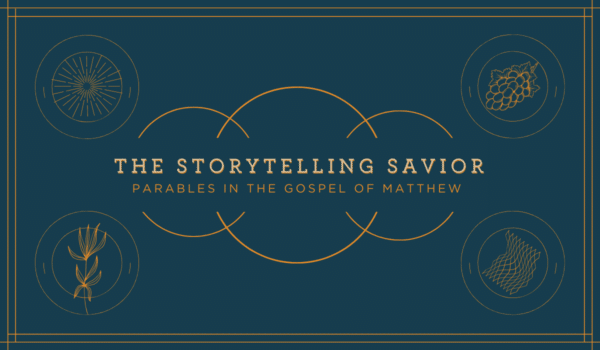 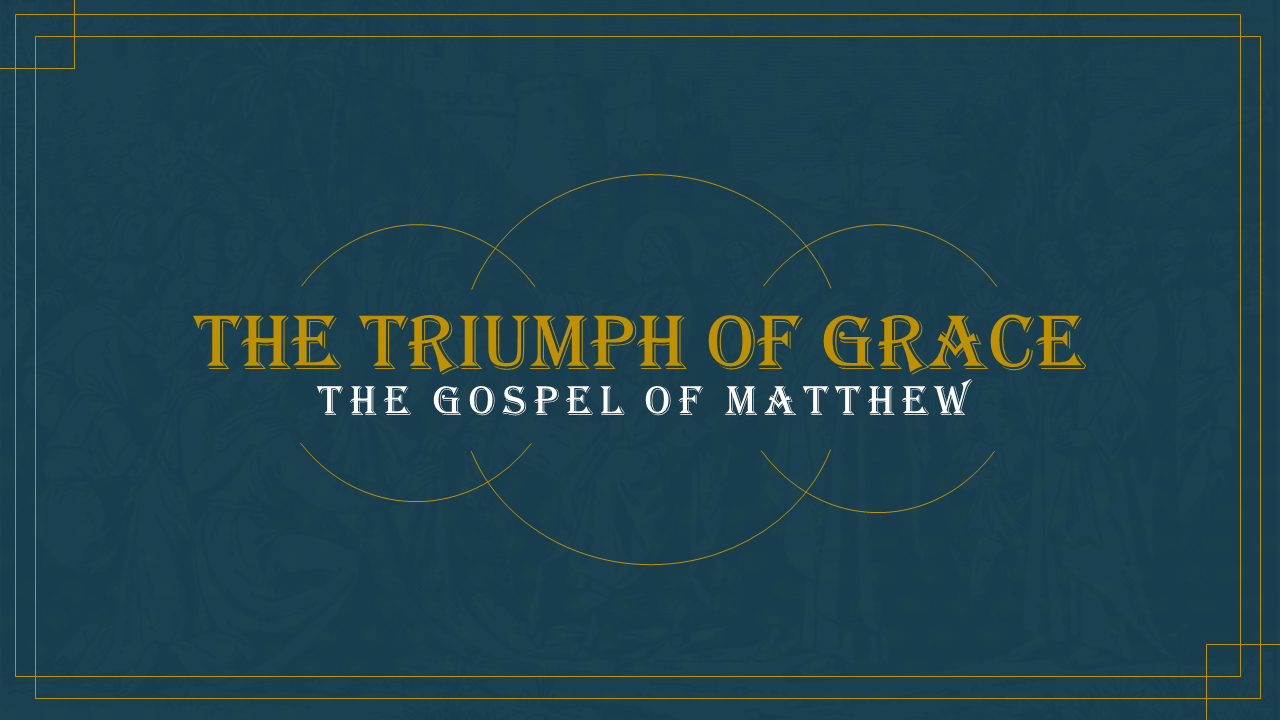 The Triumph of Grace
The GOSPEL OF MATTHEW
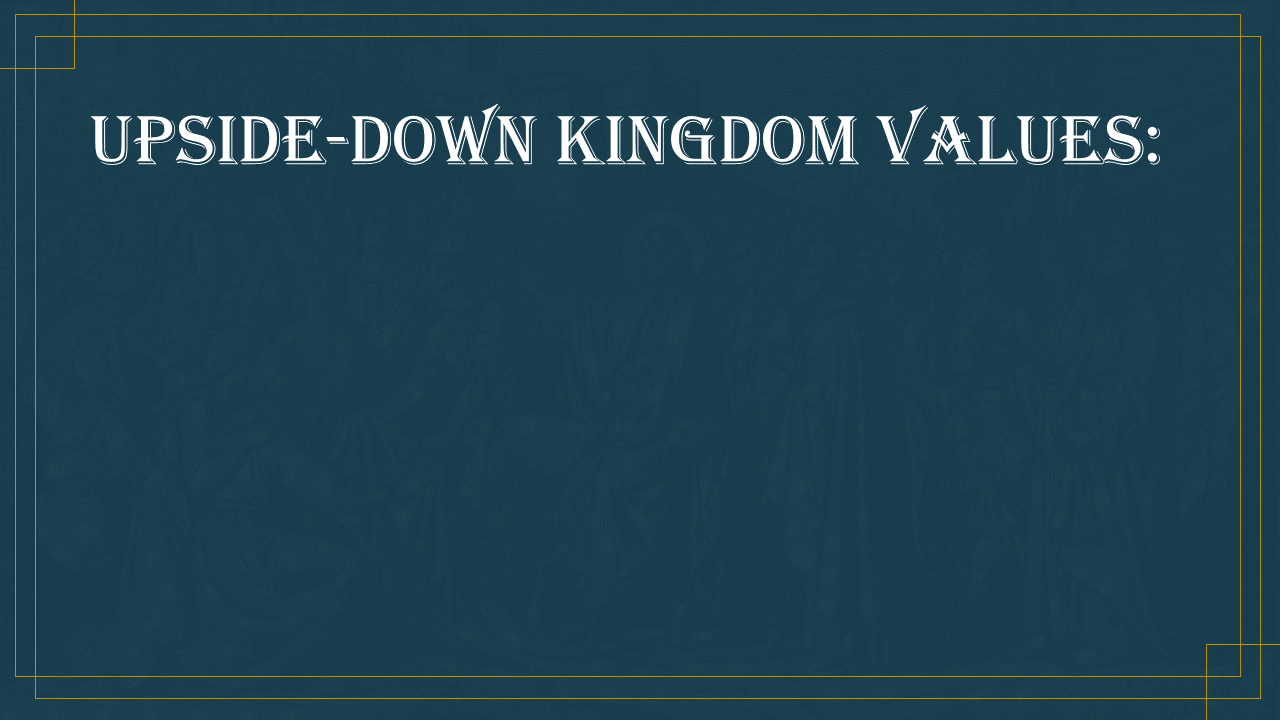 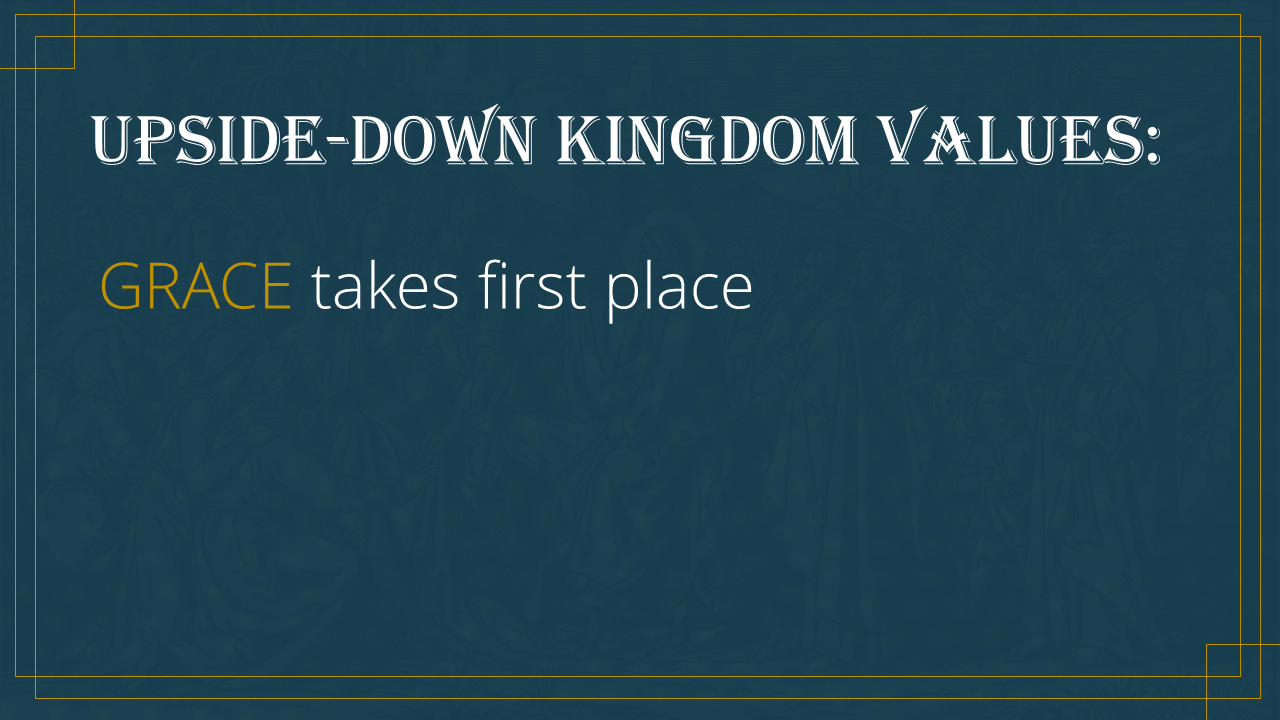 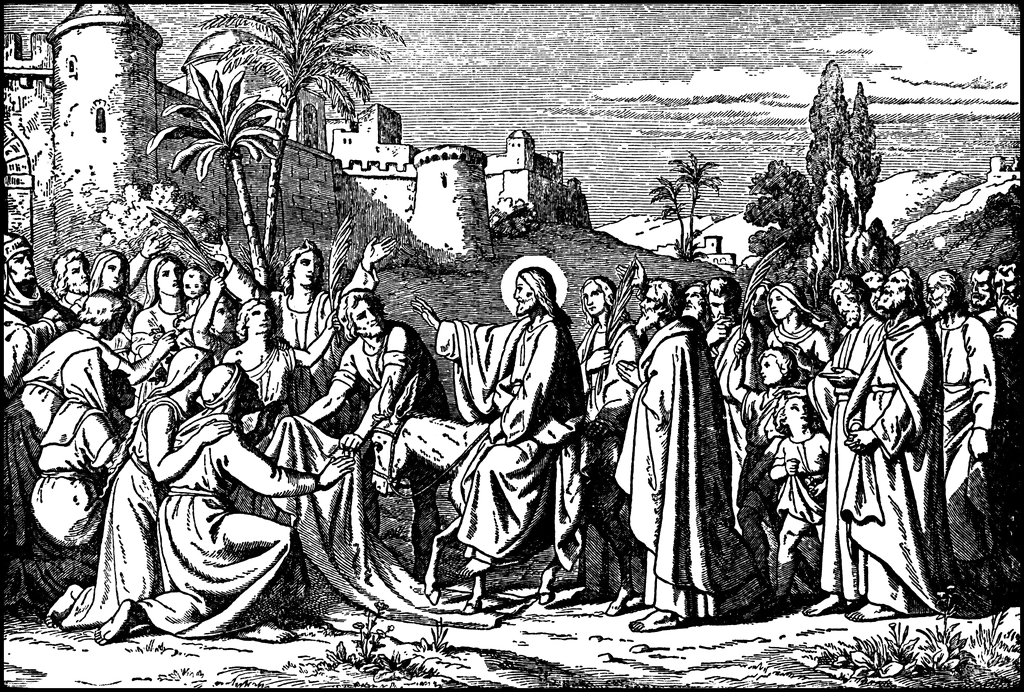 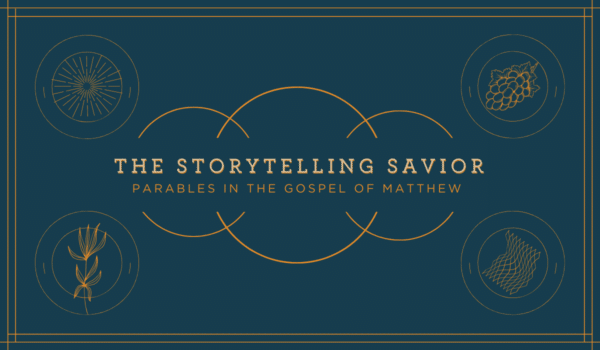 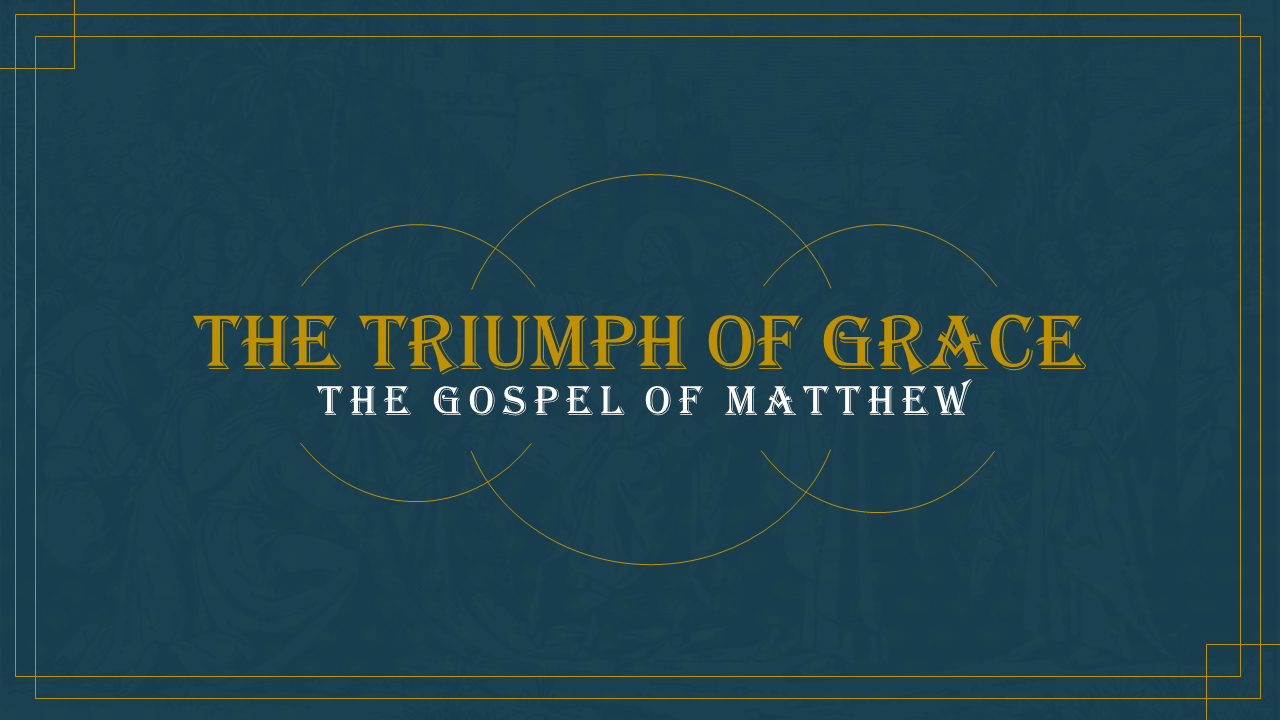 The Triumph of Grace
The GOSPEL OF MATTHEW